1. Úvod po pozemního stavitelství
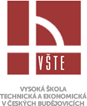 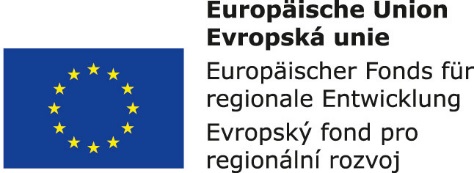 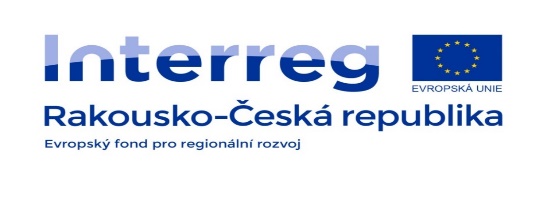 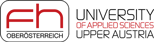 Základní pojmy
Stavitelství - umění stavitelské nebo vědu či nauku stavitelskou. 
Stavebnictví - odvětví materiální výroby.
Architektura 
Je v užším smyslu stavitelské umění vytvářející díla,
V nejširším současném pojetí zahrnuje architektura také utváření celého životního prostředí uměleckými prostředky.
Stavba - souhrn dodávek stavebních materiálů, hmot, dílců a stavebních prací.
Pozemní stavby - stavby, jejichž větší část je umístěna na zemském povrchu
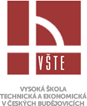 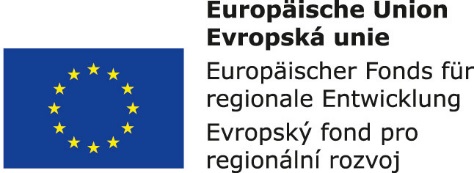 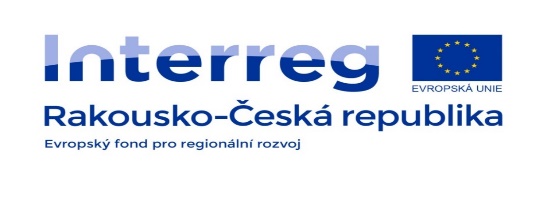 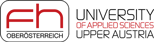 Základní pojmy
Stavební objekt - prostorově ucelená nebo technicky samostatná účelově určená část stavby.
Budova - soubor stavebních konstrukcí vytvářejících prostorový útvar a jejich údržba, modernizace a rekonstrukce.
Základní požadavky na pozemní stavby
Architektonické požadavky (urbanistické, provozní, estetické)
Obecné požadavky na bezpečnost a užitnost staveb
Odolnost konstrukce vůči vnějším vlivům
Požadavky na pohodu a kvalitu vnitřního prostředí
Technologické, ekonomické a environmentální požadavky.
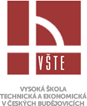 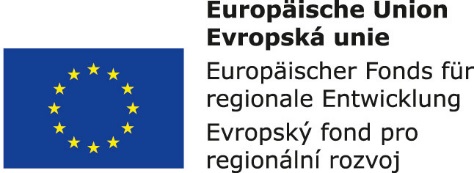 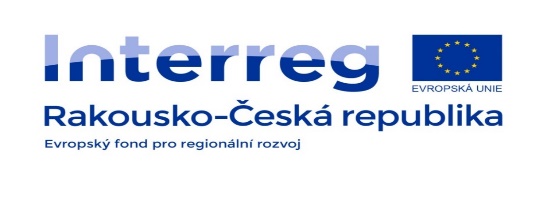 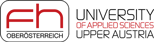 Základní pojmy
Údržba snižuje míru degradace konstrukčních prvků, většinou zahrnuje obnovu ochranných povlakových úprav povrchů.

Modernizace představuje zvýšení užitné hodnoty stavby nebo její části, aniž by se měnil účel. Cílem je zlepšení užitného standardu. 

Rekonstrukce je uvedení objektu nebo jeho části do původního stavu s maximálním důrazem na zachování původního vzhledu a konstrukčního řešení.
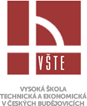 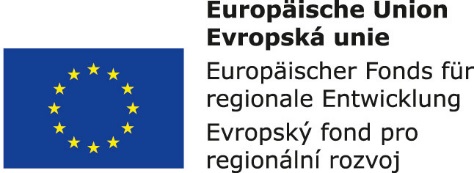 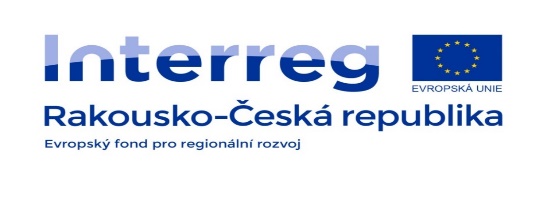 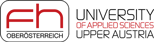 Modulová koordinace
Jedná se o souhrn pravidel pro určování skladebních rozměrů objektů a prvků - ČSN 73 005 (1990).
Modul - dohodnutá délková jednotka používaná pro stanovení a koordinaci rozměrů.
Základní (metrický) modul - M = 100 mm.
Odvozené moduly - zvětšený x zmenšený.
Skladebnost - vlastnost řazení, sestavování, rozmísťování.
Koordinační (skladebný) rozměr - prvek teoreticky zaujímá.
Základní rozměr - předepsaný pro výrobu prvku.
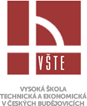 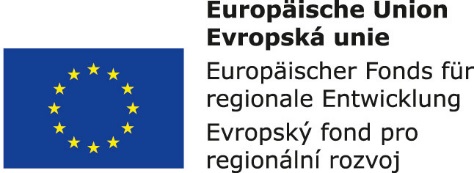 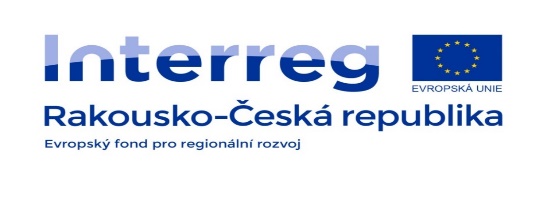 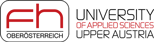 Typizace a prefabrikace ve stavebnictví
Typizace - proces zaměřený na výběr omezeného počtu stavebních prvků soustav a technologií.
Prvková typizace - zahrnuje výrobu jednotlivých stavebních dílců.
Objemová typizace - zahrnuje objemová řešení celých stavebních objektů nebo jejich částí.
Unifikace rozměrů -  použití stejných prvků hromadně vyráběných pro různé účely.
Prefabrikace - je výroba prvků nebo jejích částí mimo místa jejich využití (staveniště).
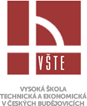 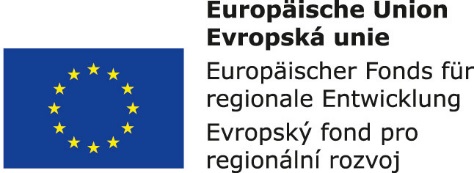 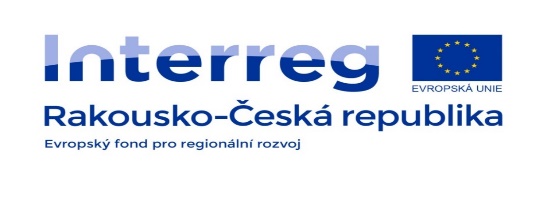 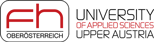